Windows Home Server Overview and Opportunity
Charlie Kindel
General Manager
Windows Home Server
Microsoft Corporation
What You Will Learn Today
Target Market
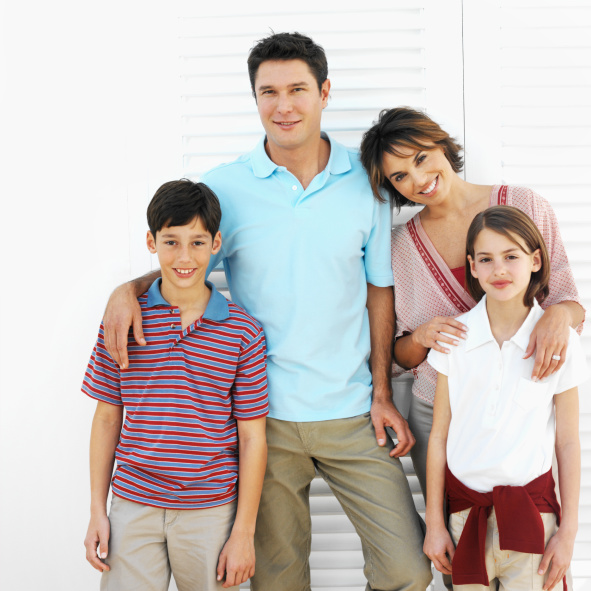 Multi-PC, Networked Households
19 million U.S.
50 million WW
Windows Home Server
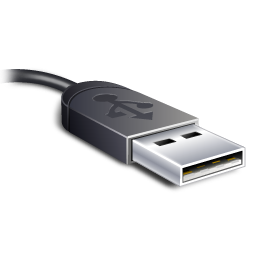 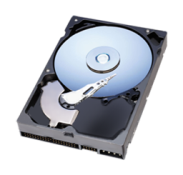 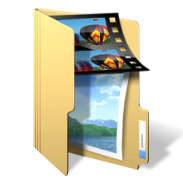 Helps families centralize and connect their digital experiences, providing a familiar, easy and reliable way to store, access, share and automatically protect what is most important
Grow
Centralize
Share
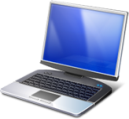 Protect
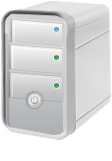 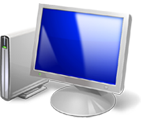 Innovation Areas
Revolutionary simplicity and ease of use
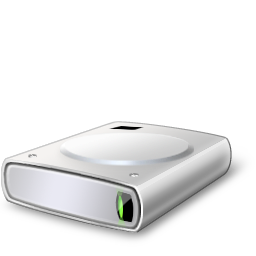 Smart Storage
Automatic Backup
Remote Access
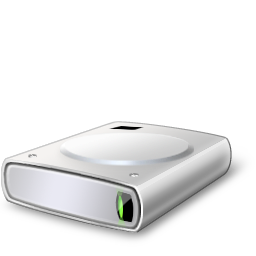 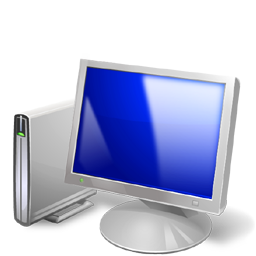 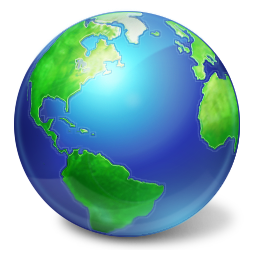 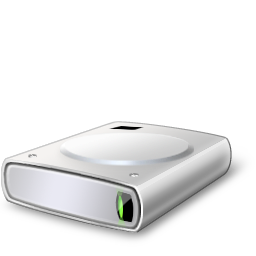 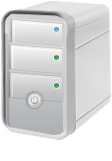 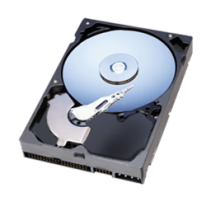 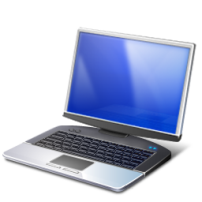 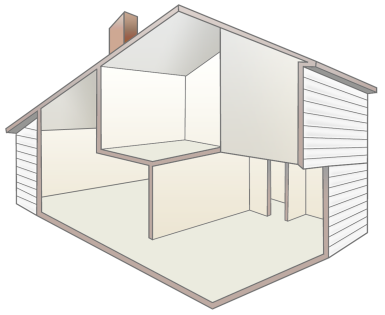 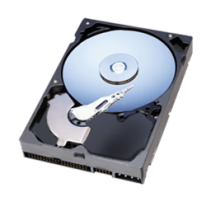 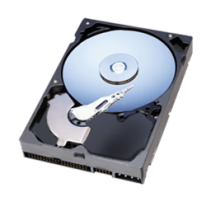 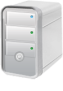 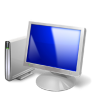 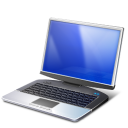 Unrivaled power and robustness
Enabling The Platform For The Home
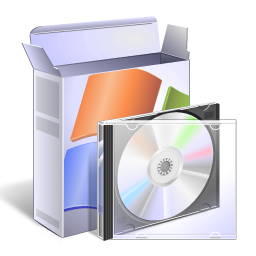 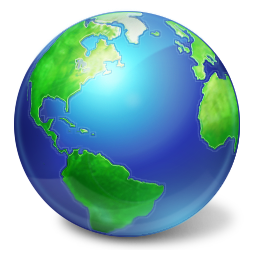 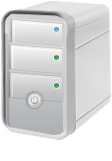 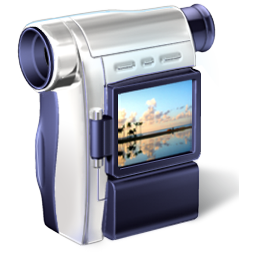 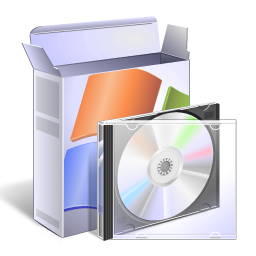 Software Opportunities
Windows Client
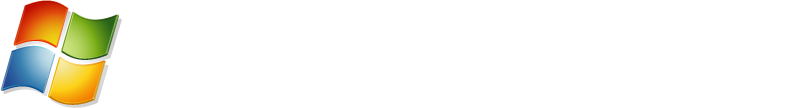 Client Applications
Add-ins
Windows Home Server SDK
Windows API
Windows Home Server SDK
Windows API
Windows client services
Windows Home Server Services
Windows server services
Internet Services
Internet name and dynamic DNS service
Example Software Opportunities
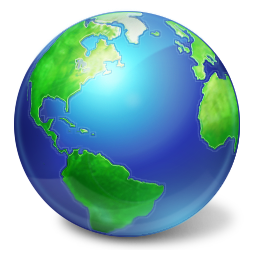 Services
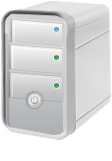 Hardware Concepts
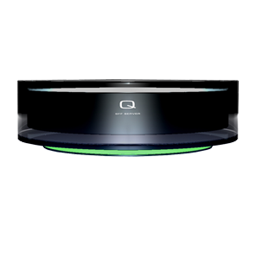 OEM Hardware Requirements
Devices
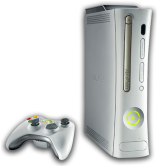 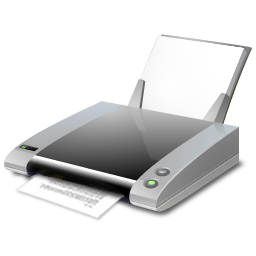 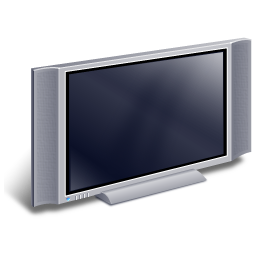 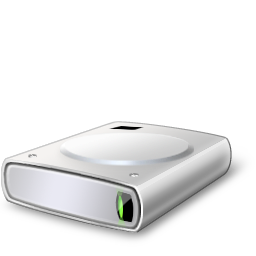 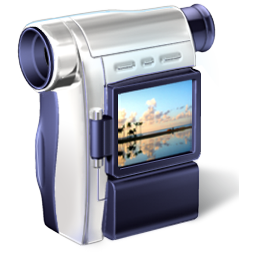 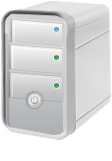 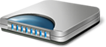 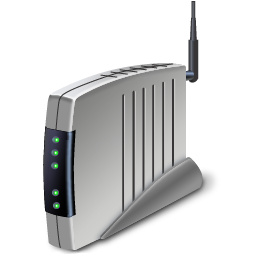 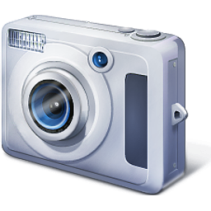 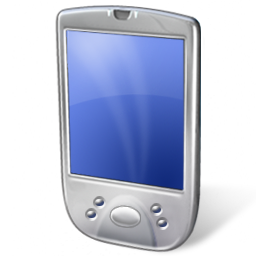 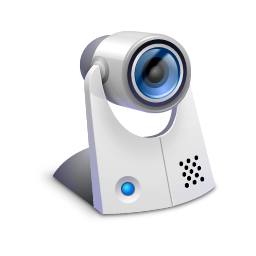 Recap
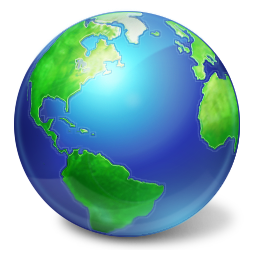 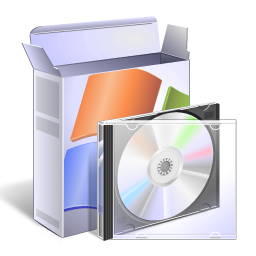 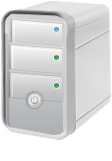 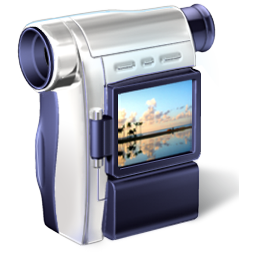 Momentum
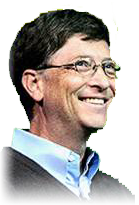 “We think it's a category that can explode in importance.” - Bill Gates
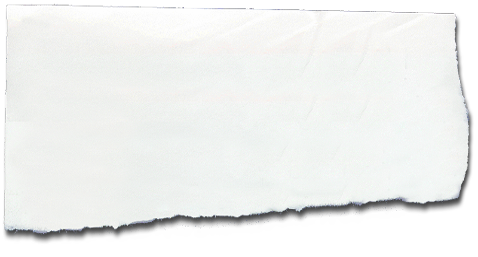 “This is a great product – the only downside is that it’s not coming out next week!” 
-- Rob Enderle, 
Enderle Group, 11/2006
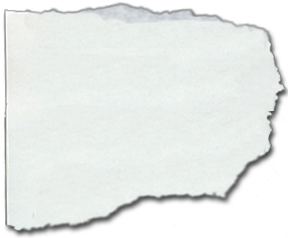 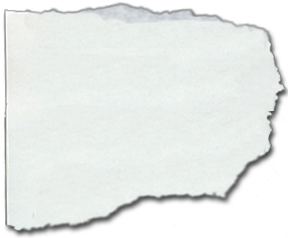 “This could change the game for home computing, making data accessible anywhere, anytime” 
-- John Clyman, 
PC Magazine , 2/2007
“Microsoft hits a home run with Windows Home Server” 
-- Ed Bott, 
ZDNet, 4/26/2007
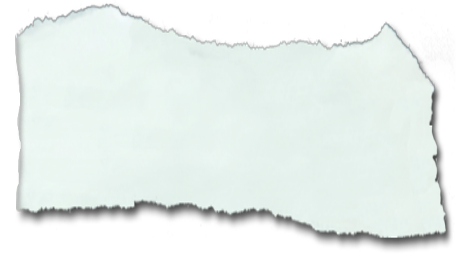 “People currently using NAS would automatically run to this – it’s so much easier.”
 -- Van Baker, Gartner, 11/2006
Call To Action
Sign up for and use the beta
http://connect.microsoft.com/windowshomeserver
Read the Getting Started Guide
Use the Windows Home Server SDK on MSDN
Contact our partner team at whsisv@microsoft.com
Additional Resources
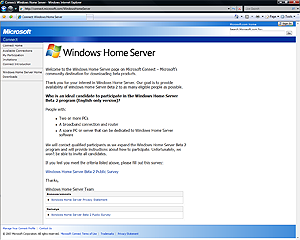 Windows Home Server Website
http://www.microsoft.com/WindowsHomeServer

Register for Windows Home Server Beta
http://connect.microsoft.com/WindowsHomeServer

Home Server Blog
http://blogs.technet.com/homeserver

Home Server Forums
http://www.serverplayground.com
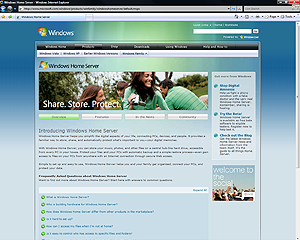 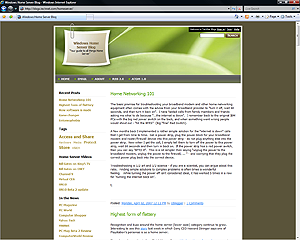 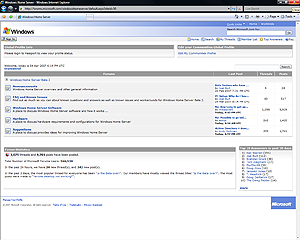 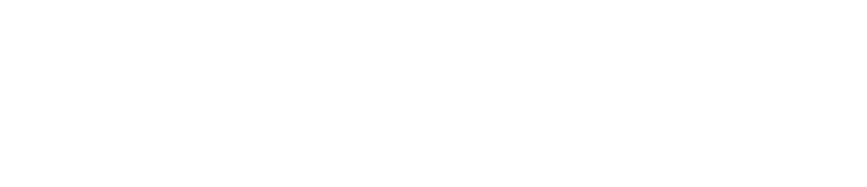 © 2007 Microsoft Corporation. All rights reserved. Microsoft, Windows, Windows Vista and other product names are or may be registered trademarks and/or trademarks in the U.S. and/or other countries.
The information herein is for informational purposes only and represents the current view of Microsoft Corporation as of the date of this presentation.  Because Microsoft must respond to changing market conditions, it should not be interpreted to be a commitment on the part of Microsoft, and Microsoft cannot guarantee the accuracy of any information provided after the date of this presentation.  MICROSOFT MAKES NO WARRANTIES, EXPRESS, IMPLIED OR STATUTORY, AS TO THE INFORMATION IN THIS PRESENTATION.
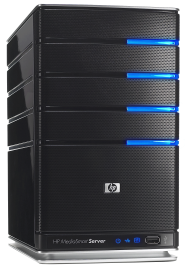 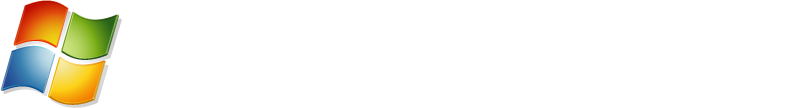 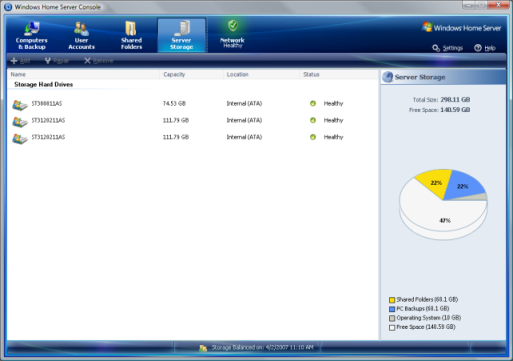 Remote
Laptop PC
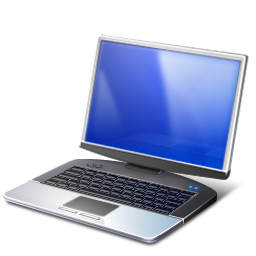 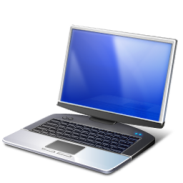 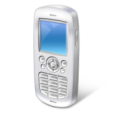 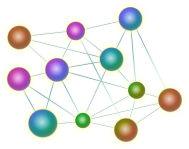 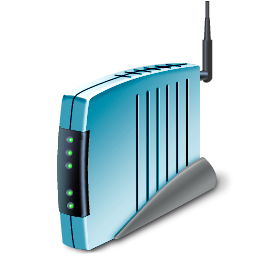 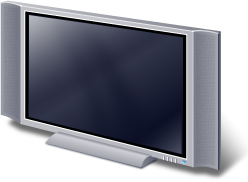 Internet
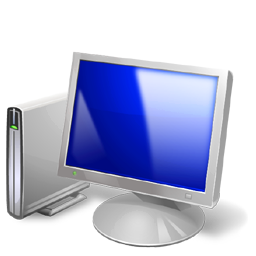 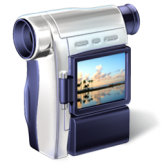 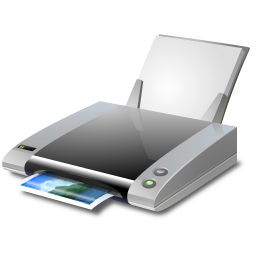 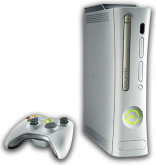 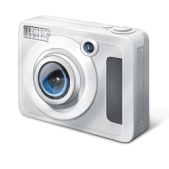 Xbox 360
Media Center PC
Share
Protect
Centralize
Grow